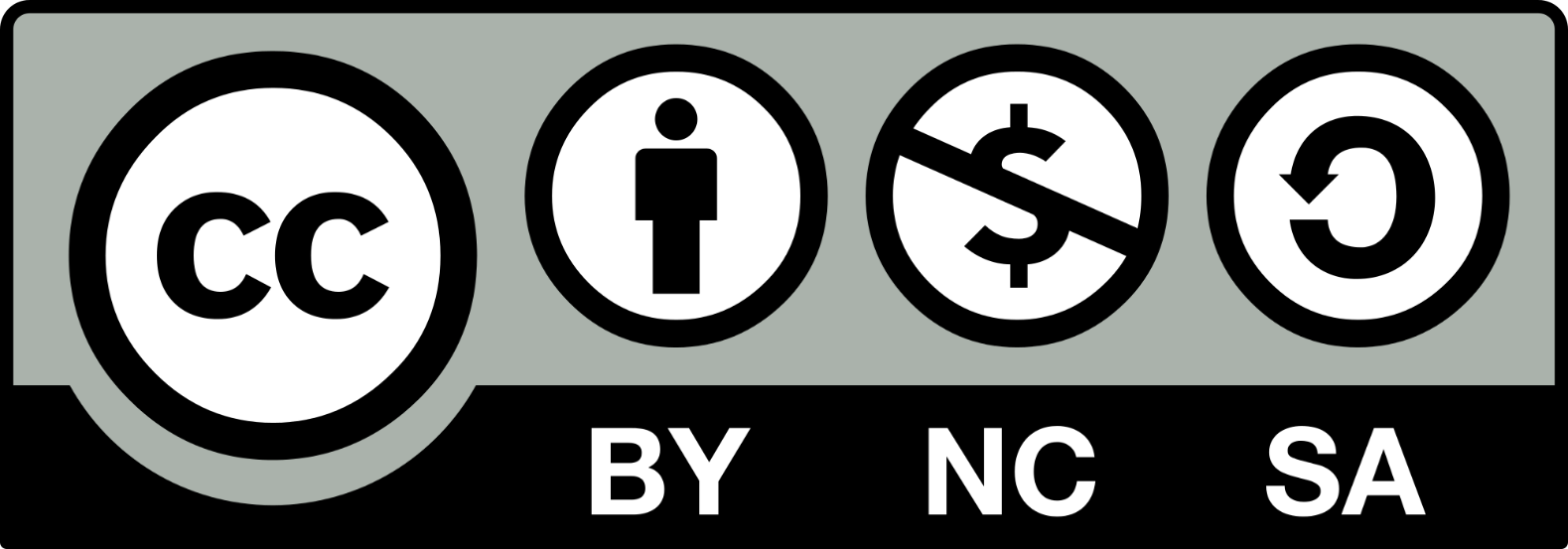 Chapter 16: Reporting Research
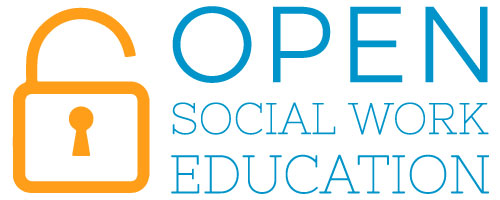 Scientific Inquiry in Social Work
Chapter Overview
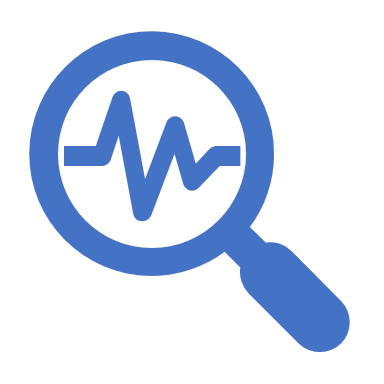 The previous chapters in this textbook described how to create a research question and answer it using the methods of social science. 
Social work research is aimed at gaining knowledge for action on behalf of target populations. 
Research that sits idle on your computer is not of use to anyone. 
This chapter will help you understand how to share your work as the final step in your research process.

What to share and why we share
Disseminating your findings
The uniqueness of the social work perspective on science
The good, the bad, and the ugly…You must tell it all…the whole story.

Why did you conduct this research?
How did you conduct it?
For whom was the research conducted?
What conclusions can be reasonably drawn from this research?
Knowing what you know now, what would you do differently?
How could this research be improved?
Reporting research
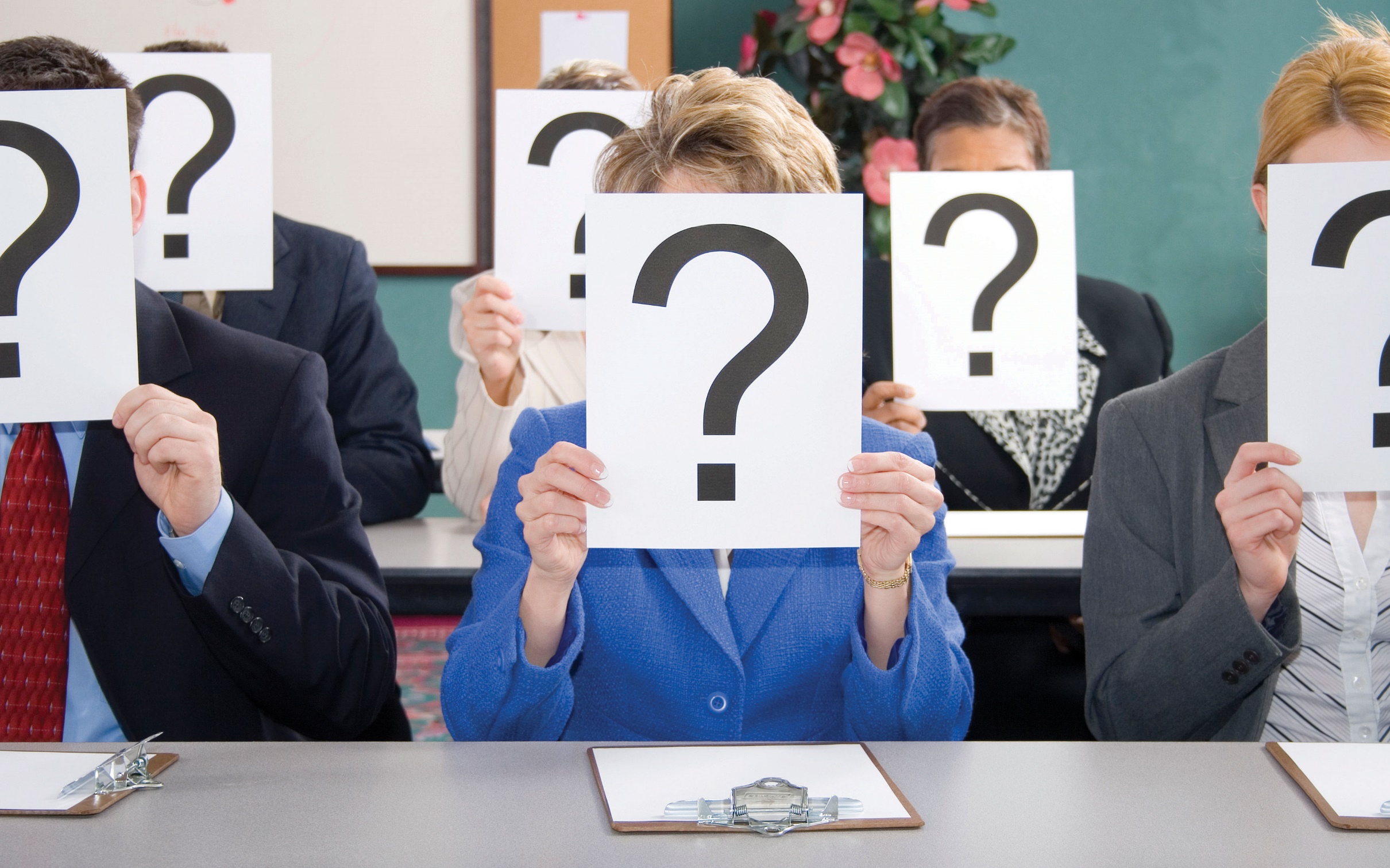 Who is your audience?
What are important social work audiences? Stakeholders? Funding agencies?
How might social workers use different media to disseminate their findings, depending on the audience?
Professional vs. non-professional

Who is your audience?
Where is your audience?
How do you reach your audience? Be specific
Common forms of sharing your research findings include: 
1.  Formal talk: presentation lasting about 15-20 minutes using slides and other visual aids
2.  Roundtable presentation: goal is to stimulate conversation, shorter presentation time and often with other professionals at the table
3.  Poster presentation: tells the story of your project in images; great place to start for young researchers, students

Big social work conferences:
CSWE/APM
BPD
SSWR
AEA

Also look at college supported conferences that feature undergraduate and graduate research - Pedagogican
Professional Presentations
State of the States in Self-Direction for Individuals with Intellectual and Developmental Disabilities (2015)
State of the States in Self-Direction for Individuals with Intellectual and Developmental Disabilities (2015) 

Dr. Matthew DeCarlo, Radford University School of Social Work
Co-authors Jennifer Hall-Lande, PhD  |  Matthew Bogenschutz, PhD  |  Amy Hewitt, PhD
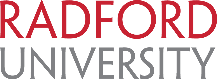 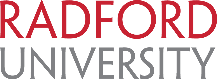 Background and Methods
Self-Direction in 2009
Key Figures
Self-direction is an approach to service delivery within long term services and supports that aims to provide greater control for individuals with disabilities and their closest supporters. The purpose of this study was to understand how self-direction has been implemented for individuals with IDD.

Researchers conducted a document review of the CMS Medicaid waiver database and state DD department websites for information about programs. To corroborate these findings, questionnaires and administrator interviews were completed for 35 of the 42 states with self-direction.  A second wave of interviews was completed with administrators in 7 of 9 states without self-direction.  Interviews were conducted with program directors, waiver managers and other administrators via phone and analyzed using thematic analysis.
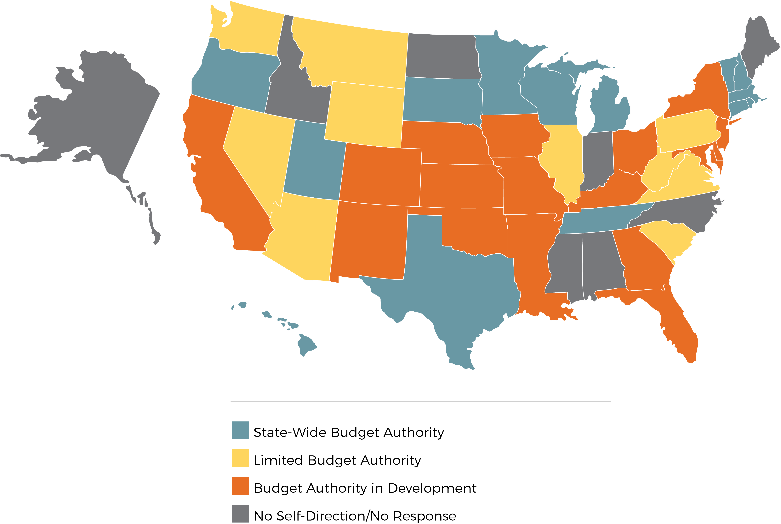 States with state-wide self-direction

State-wide programs

Offered budget and employer authority

Allow self-direction of at least 5 services
42
102
75%
60%
Types of Services Offered
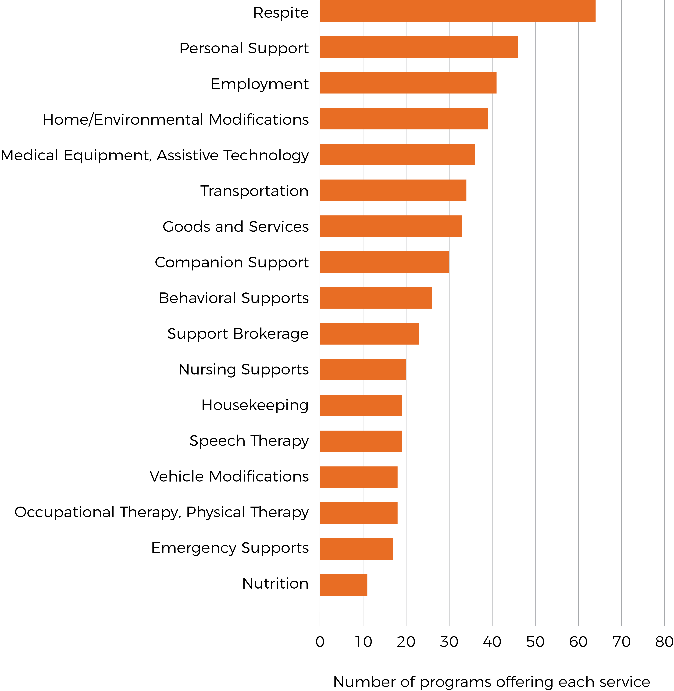 Interview Themes
Self-Direction in 2015
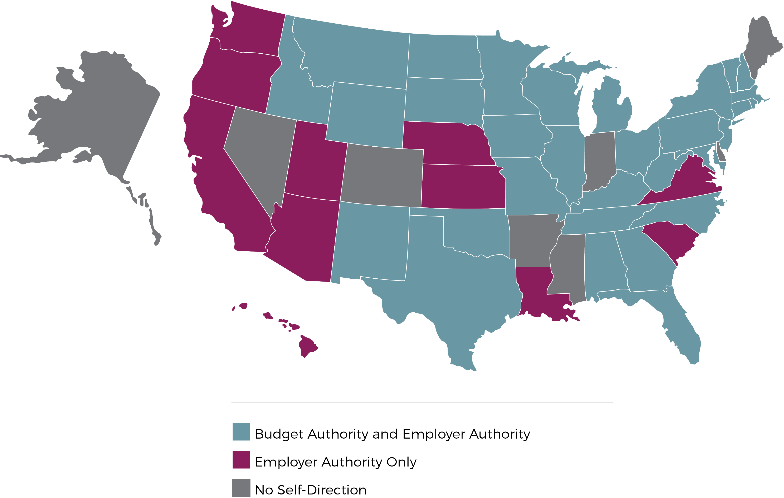 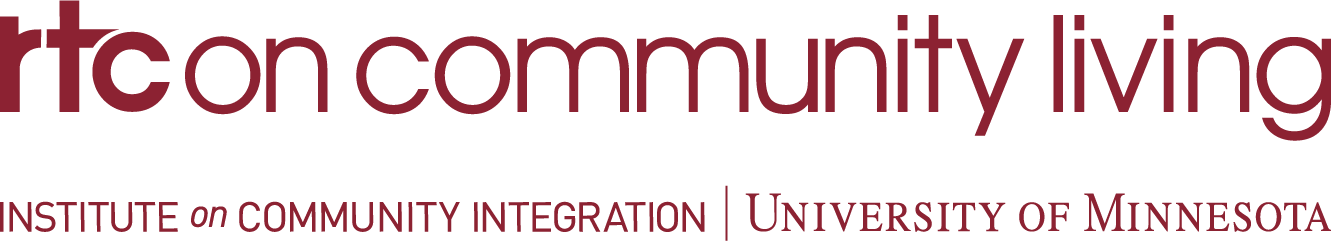 Printing Supported by the RU Office of Undergraduate Research & Scholarship
Informal outlets
News media
https://www.vox.com/the-big-idea/2017/7/17/15973478/bosses-dictators-workplace-rights-free-markets-unions
TV news
https://www.youtube.com/watch?v=mH3GWlj6IYA&t=13s
Book reviews
https://jacobinmag.com/2017/06/private-government-interview-elizabeth-anderson
Podcasts
https://www.libertarianism.org/media/free-thoughts/do-employers-rules-our-lives
YouTube debates
https://www.youtube.com/watch?v=EyYjKeW_qyk